Функция СЧЕТЕСЛИ
подсчитывает количество ячеек в указанном диапазоне, которые удовлетворяют заданному условию
СЧЕТЕСЛИ
Поставить курсор в ячейку, где будет результат
В строке формул кнопка fx-функция СЧЕТЕСЛИ
Аргументы функции:
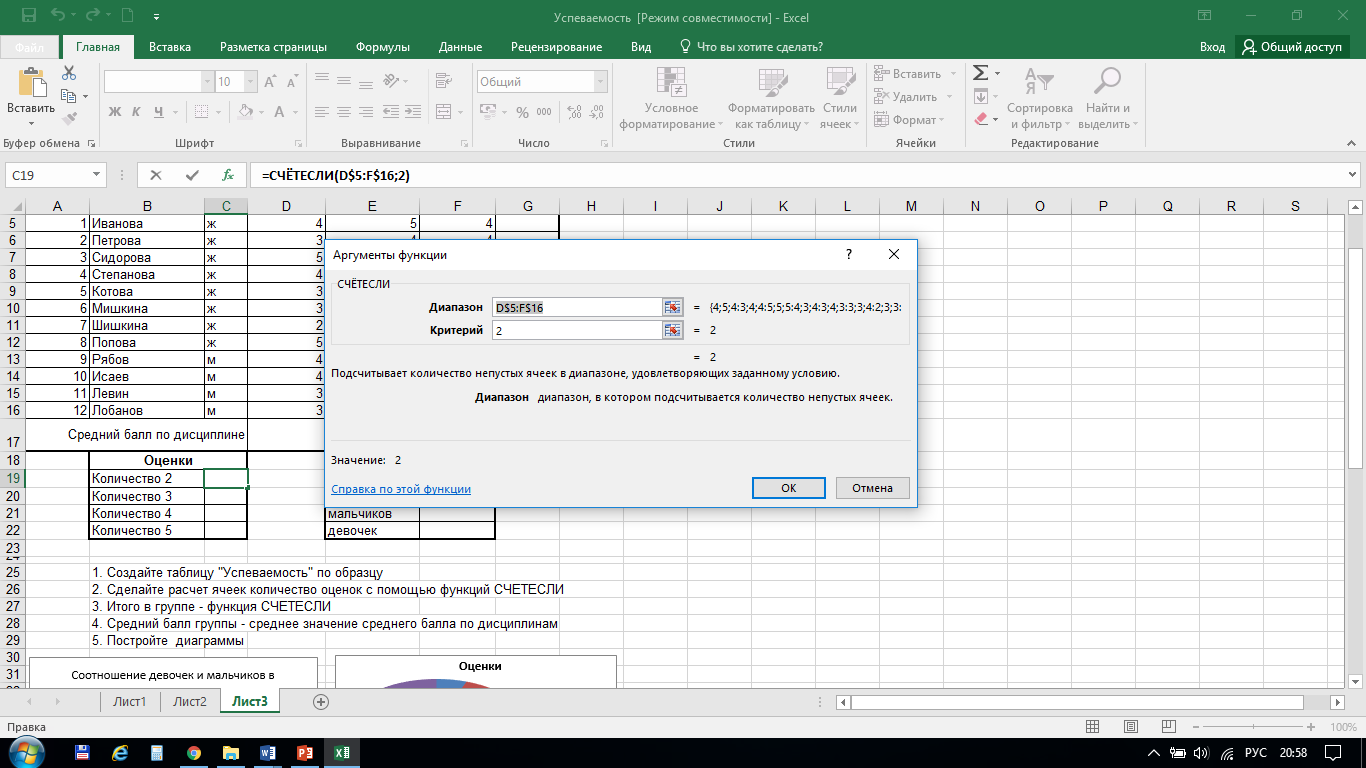 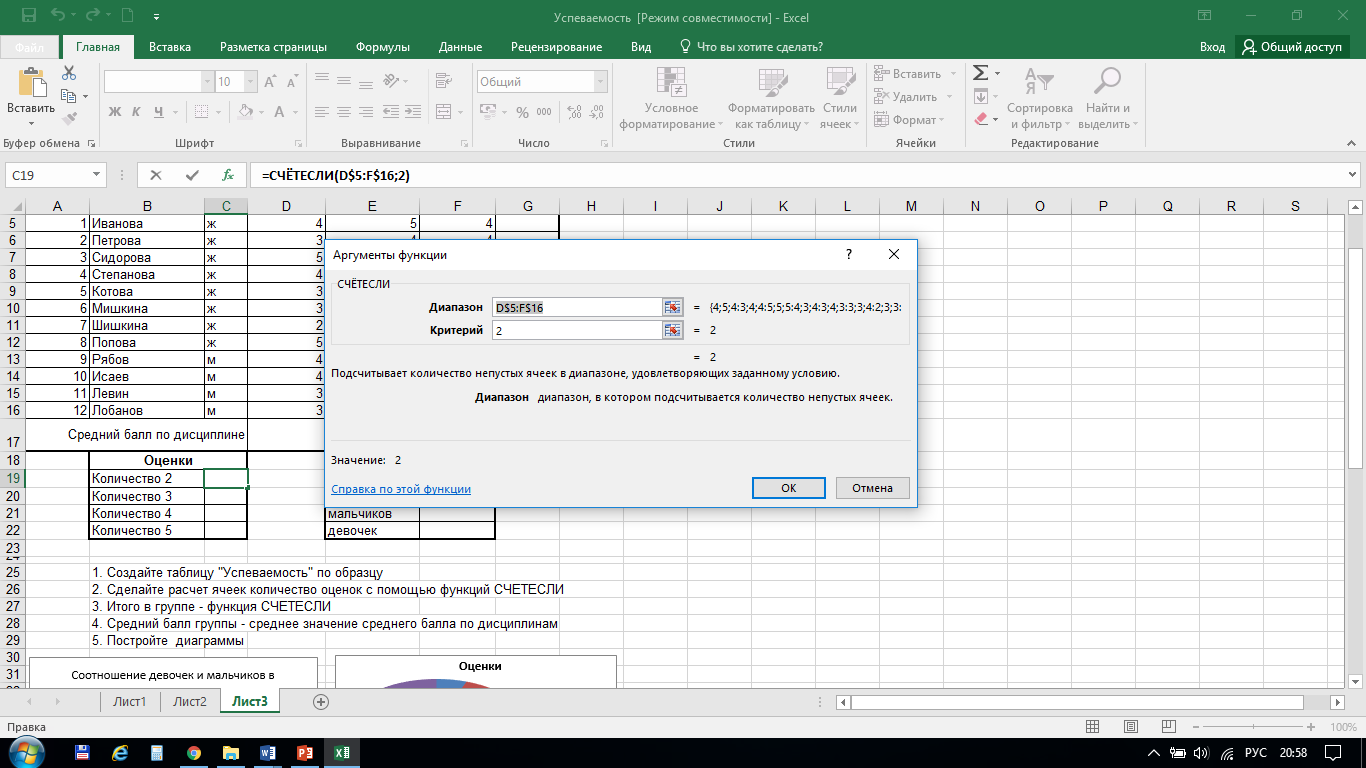 В диапазоне выделить ячейки, среди которых считаем
В критерии – указать условие. Например:
>5000
Экономист
35